Calipers II: Using Simulations to Assess Complex Science Learning
Diagnostic Assessments Panel
DRK-12 PI Meeting - Dec 1–3, 2010
Mike Timms, WestEd
This material is based upon work supported in part by the National Science Foundation (DRL 0733345)
 Any opinions, findings, and conclusions or recommendations expressed in this material 
are those of the author(s) and do not necessarily reflect the views of the National Science Foundation
[Speaker Notes: **Have assessment demos open and ready to use**
Welcome, 
Introductions
Agenda,
Goals: 
Inferences from results 
Input on analysis
input on future directions based on results and state perspectives
Input on report designs, formative uses of assessment, and quality of new development
Additional ideas, directions for future work

Tufte, E. (2003) Power Point is Evil. Wired Magazine Online,
http://www.wired.com/wired/archive/11.09/ppt2_pr.html]
Calipers II Research
Builds on research base, current and prior work 
Model-based learning and assessment
Evidence-centered design
Cognitive science
Part of the SimScientists portfolio of projects
Investigating feasibility, utility, and technical quality
Formative uses of assessment
Simulations for assessment
Technology-based assessments in classrooms
Development
Simulation-based assessments for middle and high school
Life science: Ecosystems, Climate, Human body systems
Physical science: Force & Motion, Atoms & Molecules
Earth science: Climate, Plate tectonics
Formative and summative uses of assessments
Integrated understanding of complex systems
Investigation, communication, and collaboration
Learning management system
Assigning assessments, scoring, and reporting
Curriculum-embedded AssessmentFormative Features
During instruction
Process used by teachers and students
Provides immediate, individualized feedback
Adjusts ongoing teaching
Graduated coaching during simulations
Grouping recommendations for reflection activities
Differentiated reflection activity tasks and teacher guidance for them
Target Model for Ecosystems
[Speaker Notes: Combining model-based learning and evidence-centered design]
Assessment Suite
Online module with feedback and coaching
Progress Report
Follow up Classroom Reflection Activity
Embedded in Classroom Instruction
Embedded Formative Assessments and Reflection Activities (2 or 3)
Benchmark Summative Unit Assessments
Online assessment without feedback
Teacher scores constructed responses
Proficiency Report
Bayes Net
Assessment Demonstrations
Assessment Suite
Online module with feedback and coaching
Progress Report
Follow up Classroom Reflection Activity
Embedded in Classroom Instruction
Embedded Formative Assessments and Reflection Activities (2 or 3)
1
Benchmark Summative Unit Assessments
Online assessment without feedback
Teacher scores constructed responses
Proficiency Report
Bayes Net
[Speaker Notes: There is diagnostic assessment going on in three parts of the assessment suite:
1. In the coaching during the formative assessment]
Error class represents common misconception
Example of a Rule-based Method - A Decision Tree for Diagnosing Student Misconceptions in the SimScientists Ecosystems Embedded Assessment
Example of Coaching
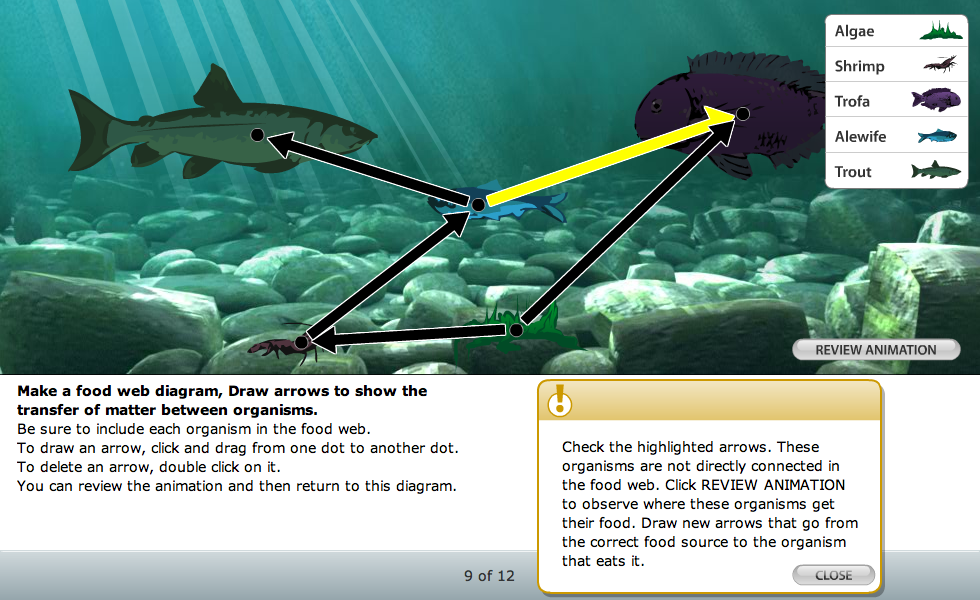 [Speaker Notes: Play animation:
Students should have been introduced to producers and consumers. 
We ask them to observe feeding interactions among organisms, identify the producers and consumers, then draw food web and describe energy flow through ecosystem. 
Three levels of feedback and coaching, including worked examples as recommended in the NRC report, Taking Science to School (Duschl et al.)]
Assessment Suite
Online module with feedback and coaching
Progress Report
Follow up Classroom Reflection Activity
Embedded in Classroom Instruction
Embedded Formative Assessments and Reflection Activities (2 or 3)
1
2
Benchmark Summative Unit Assessments
Online assessment without feedback
Teacher scores constructed responses
Proficiency Report
Bayes Net
[Speaker Notes: There is diagnostic assessment going on in three parts of the assessment suite:
In the coaching during the formative assessment
In selecting students for follow up differentiated activities]
Embedded Report to Student
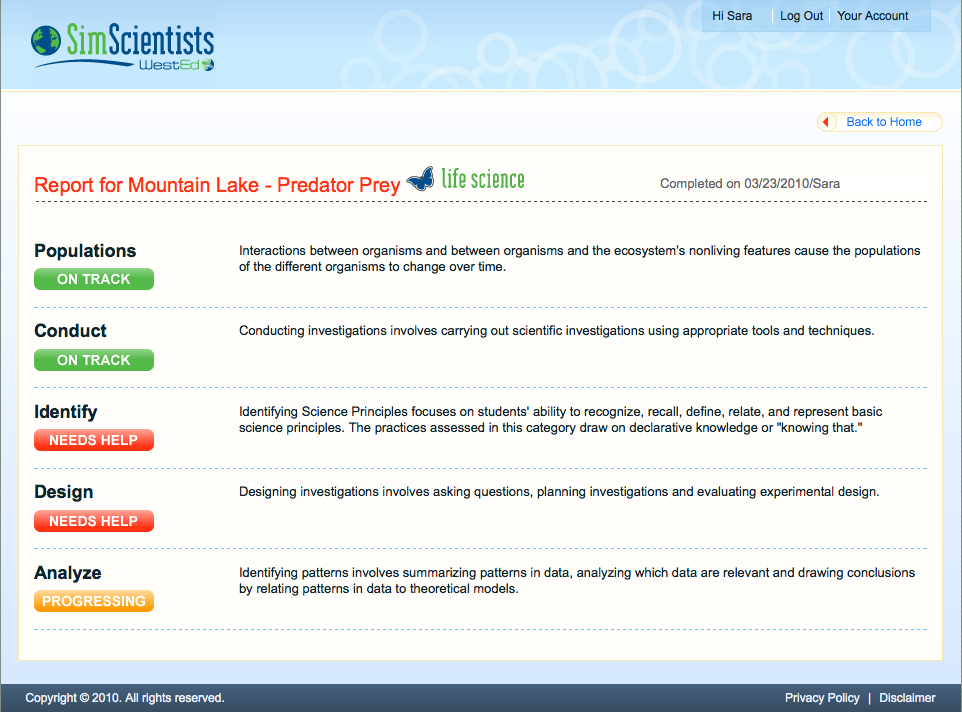 Embedded Report: Class Summary
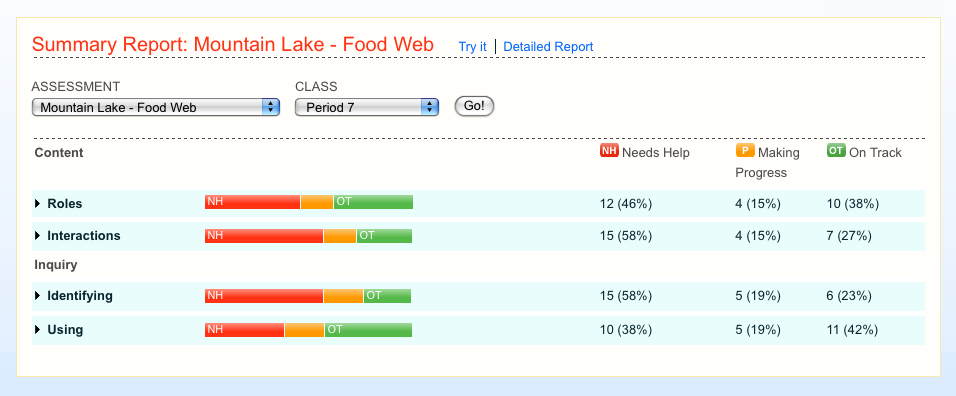 NH = needs help		P = making progress		OT = on track
[Speaker Notes: After students complete the embedded assessment, teacher retrieves a summary report that provides a snapshot of the state of the class on the various content and inquiry targets.]
Calculations
All based on average of tries variable across items.
Calculate Averages separately for Roles and Interactions first, then apply rule:

if Roles <2 AND Interactions <2, then Group A
Else if Roles <2 then Group B
Else C.
Embedded Report: Student Details
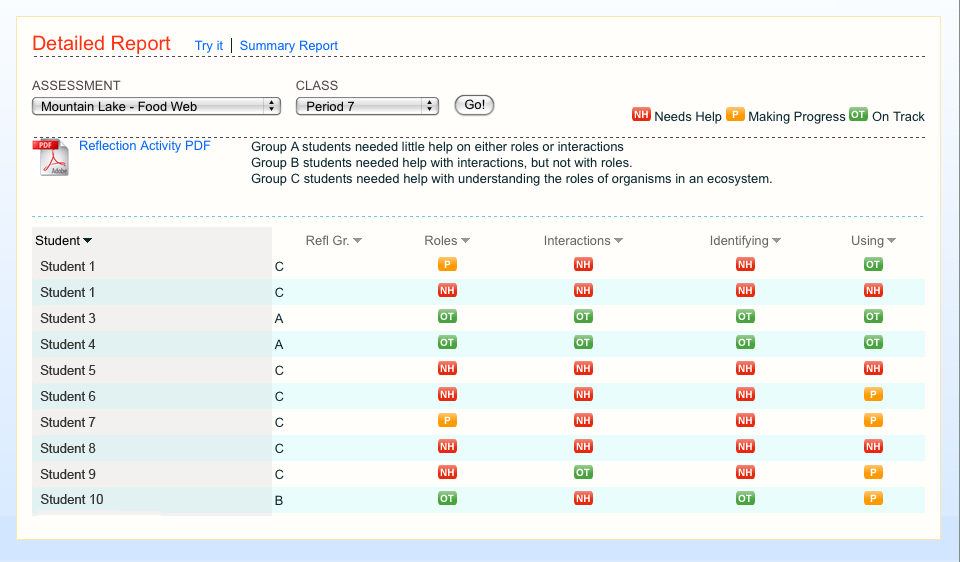 [Speaker Notes: The detailed report provides a progress report for individual students or teams of students, and recommendations for placing them into one of three teams for the classroom reflection activity.  Teachers should use their own judgment in the actual grouping based upon their knowledge of classroom dynamics and personality interactions.]
Classroom Reflection Activity
Formative use of assessment results
Students assigned to teams based on embedded results
Transfer to different, more complex system
Jigsaw structure
Allows differentiated instruction via tasks of varying difficulty
Promotes small and large group discourse and collaboration
Guidance to teacher
Teacher review of key points in simulation
What to look for during group work and questions to pose in response
Presentations
Evaluation of presentations
Example Reflection Activity
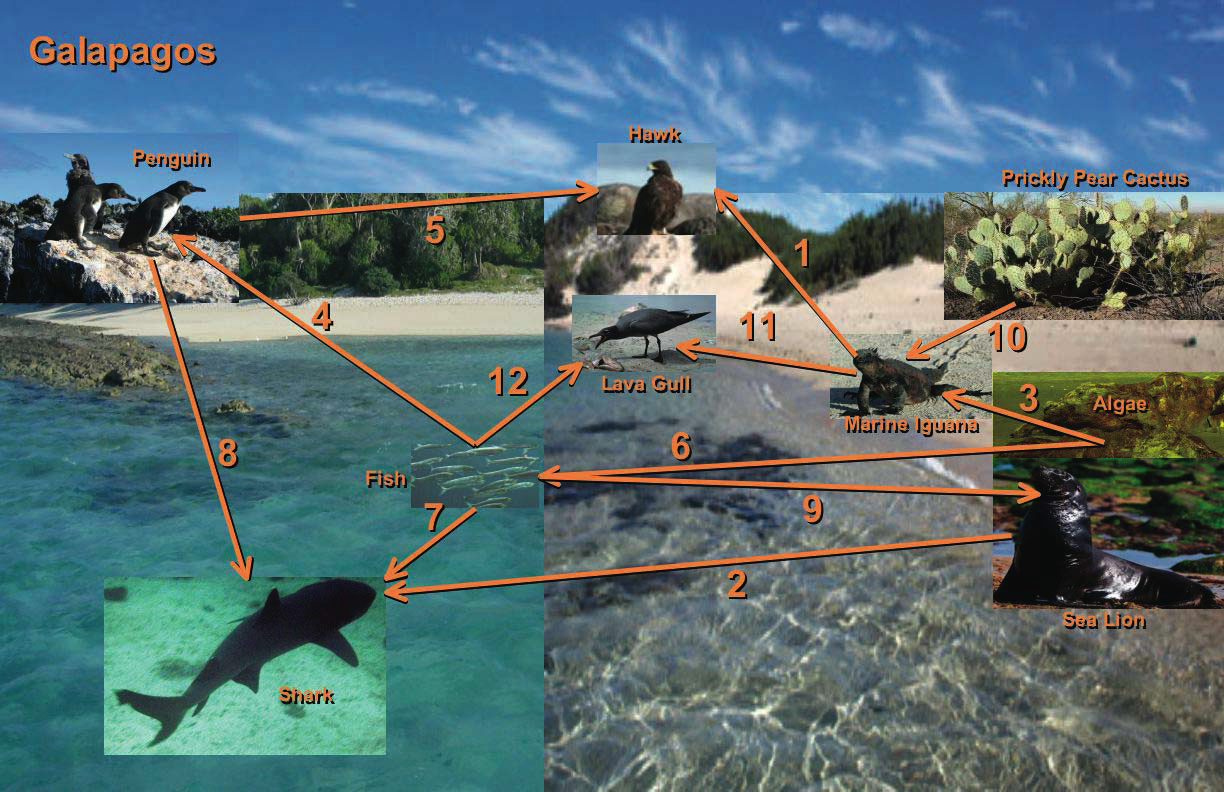 Add image of galapagos
Assessment Suite
Online module with feedback and coaching
Progress Report
Follow up Classroom Reflection Activity
Embedded in Classroom Instruction
Embedded Formative Assessments and Reflection Activities (2 or 3)
1
2
Benchmark Summative Unit Assessments
Online assessment without feedback
Teacher scores constructed responses
3
Proficiency Report
Bayes Net
[Speaker Notes: There is diagnostic assessment going on in three parts of the assessment suite:
In the coaching during the formative assessment
In selecting students for follow up differentiated activities
In classifying students into the four NCLB categories]
End of Unit: Scoring and Reporting
Teacher scores constructed responses in benchmark.
Bayes Net estimates proficiency by target.
Report generated for teacher.
Benchmark Summative Unit Assessments
Online assessment without feedback
Teacher scores constructed responses
Benchmark Summative Unit Assessments
Bayes Net
Proficiency report
Online assessment without feedback
Teacher scores constructed responses
Bayes Net
Proficiency report
Scoring Open-Response Items
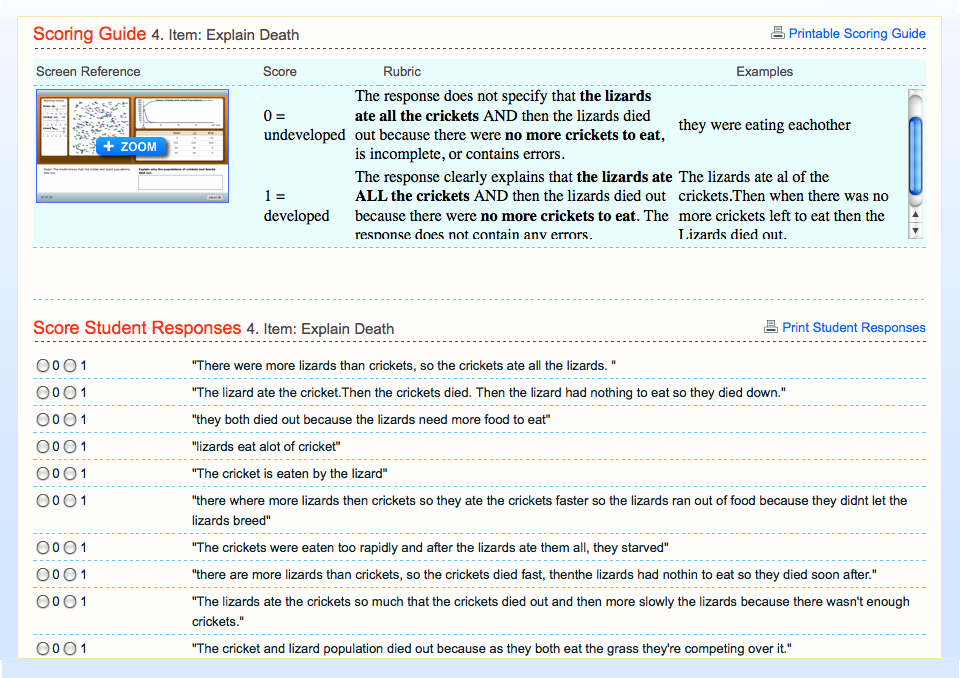 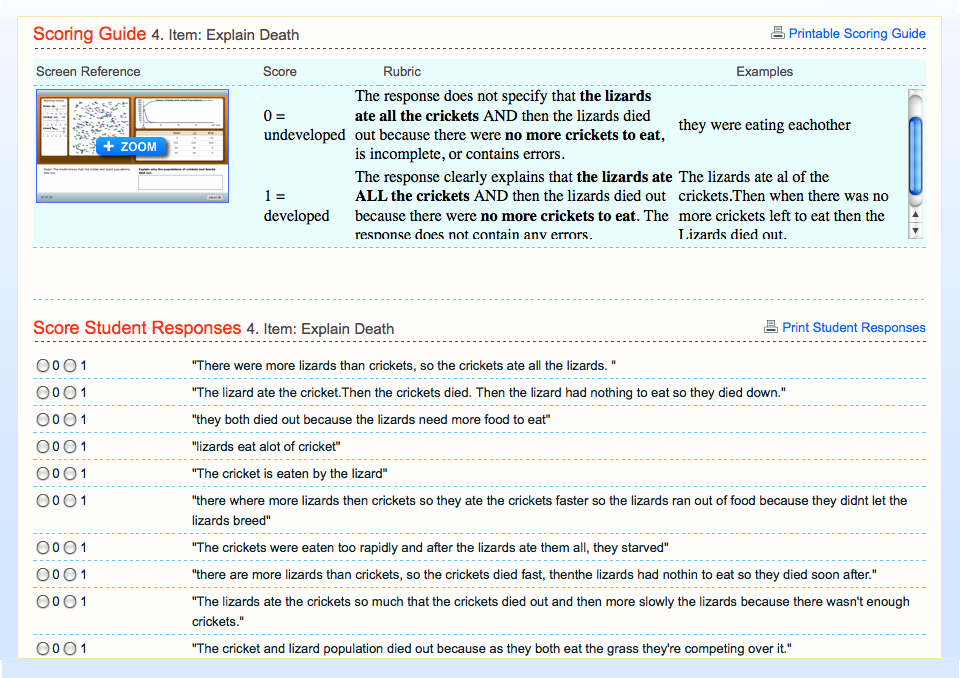 [Speaker Notes: Teacher training
Reliability
Scoring procedures]
Zoomed in view of item being scored
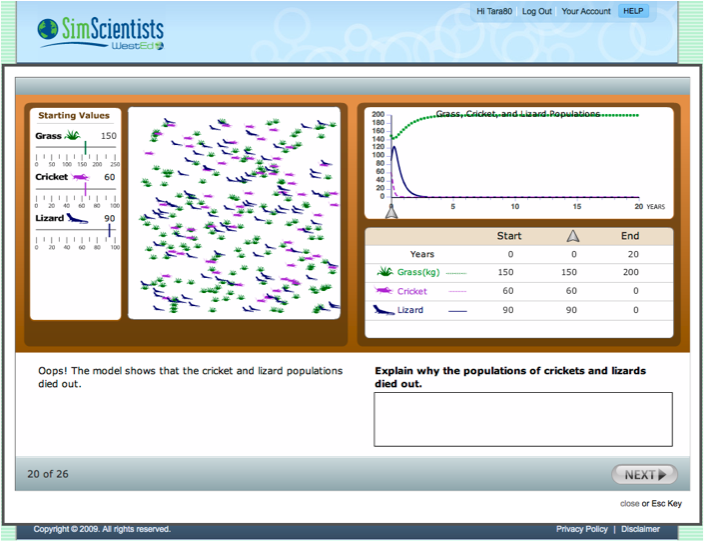 Scoring Design for SimScientists Projects
Main KSA
MAIN
 KNOWLEDGE/SKILL/ABILITY (KSA)
(Main content/inquiry targets)
Component KSA
Component KSA
Component KSA
COMPONENT 
KNOWLEDGE/SKILL/ABILITY
(content specific and inquiry targets)
Diagnostic variable
Diagnostic variable
Diagnostic variable
Diagnostic variable
Diagnostic variable
DIAGNOSTIC VARIABLES
(D)
(Evaluation Procedures)
observable event
observable event
observable event
observable event
observable event
observable event
observable event
observable event
OBSERVABLE EVENTS
(O)
Fragment of a Bayes Net From the Calipers II Ecosystems Benchmark Assessment
Nodes
Edges
Note: the conditional probabilities associated with the edges are not visible in this view
[Speaker Notes: Bayes Net is a directed acyclical graph. 
A network of nodes and lines specifiying the connections and relationships between them.]
Summary Benchmark report
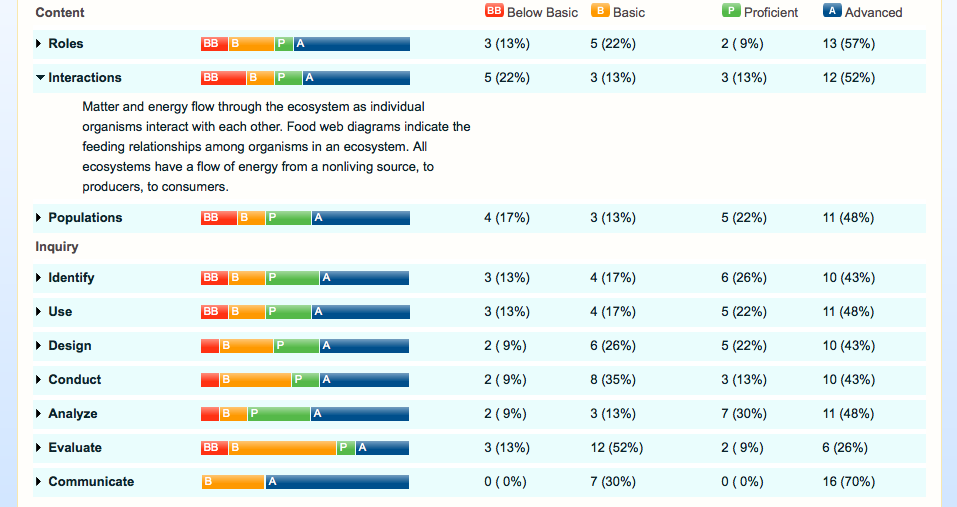 Detailed Report by Student and Target
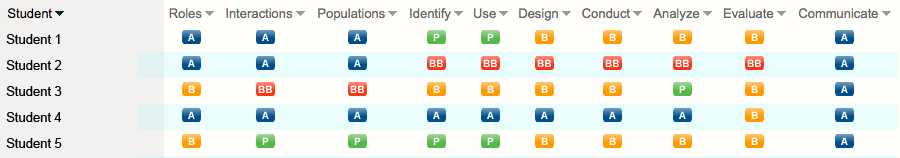 Analysis of the Benchmark Assessments
Created Items ‘Bundles’
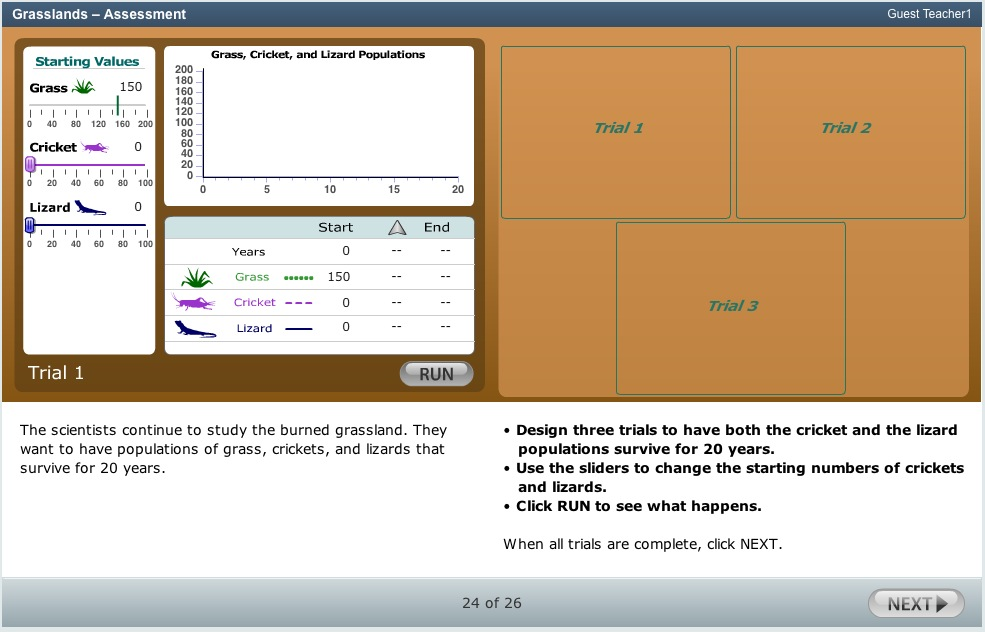 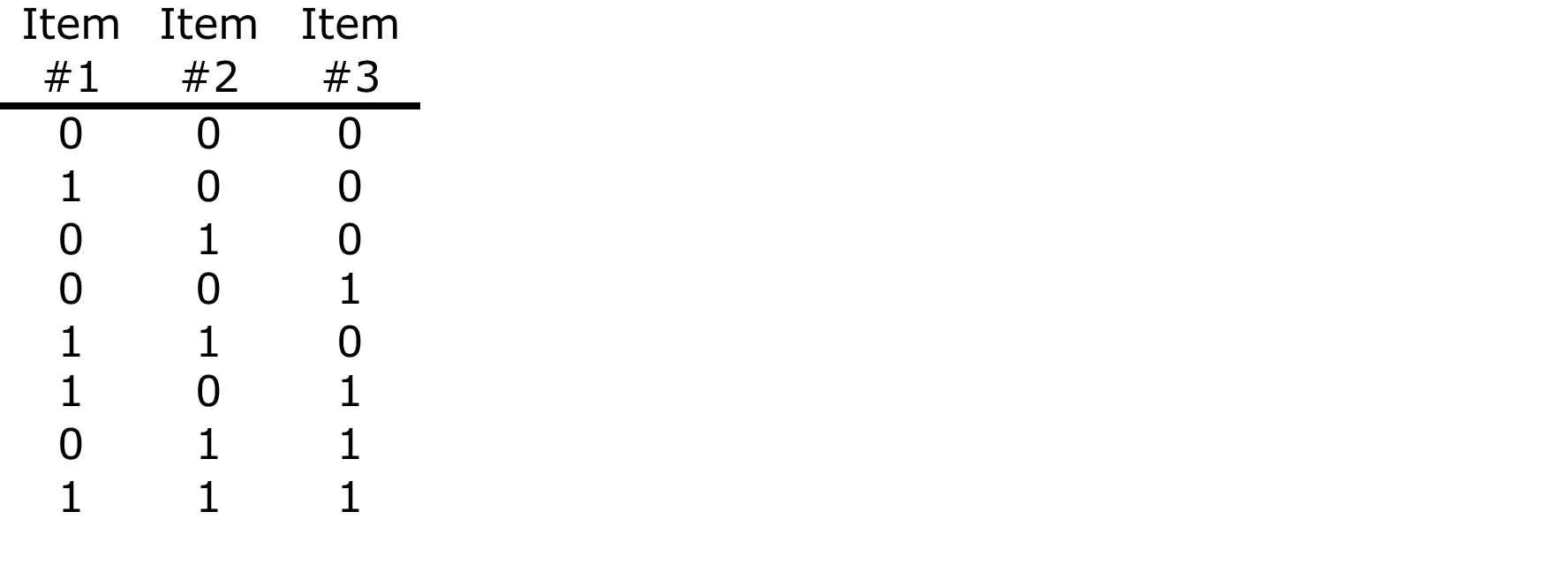 [Speaker Notes: Makes sense both from a content perspective and psychometric perspective to bundle these three items]
Ecosystems Benchmark Assessment is Reliable
n = 2984 complete responses
Max possible raw score was 39
Mean score was 28.14 (sd 6.64)
All bundles of items fitted well to the IRT measurement model. This means that the items all were contributing information relevant to the overall measure.
Coefficient Alpha measure of reliability was 0.85, which is very good
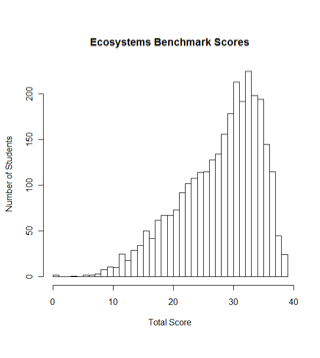 [Speaker Notes: A total of 3,824 students took the Ecosystems Benchmark assessment, of which, 2,984 were complete responses and used in these analyses (i.e. 840 were incomplete for various reasons). The mean score was  28.24 (s.d. 6.64) from a maximum total score of 39. The Coefficient Alpha measure of reliability was 0.85, which is very good. Figure XX below shows the score distribution, which is skewed to the upper scores.]
Force & Motion Benchmark Assessment is Reliable
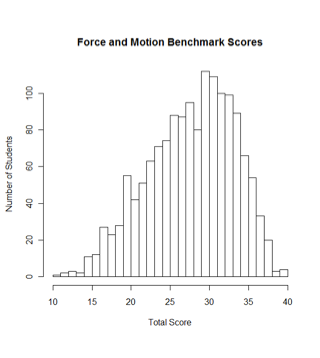 n = 1504 complete responses
Max possible raw score was 40
Mean score was 28.15 (sd 5.51)
All bundles of items fitted well to the IRT measurement model. This means that the items all were contributing information relevant to the overall measure.
Coefficient Alpha measure of reliability was 0.79, which is good
[Speaker Notes: Force and Motion Benchmark Test
A total of 2,208 students took the Ecosystems Benchmark assessment, of which, 1,504 were complete responses and used in these analyses (i.e. 704 were incomplete for various reasons). The mean score was  28.15 (s.d. 5.51) from a maximum total score of 40. The Coefficient Alpha measure of reliability was 0.79, which is good. Figure XX shows a graph of the score distribution.]
Validity Evidence
How did the Ecosystems Reflection Groups perform on the posttest? (Medians)
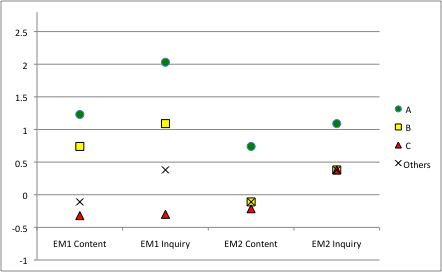 [Speaker Notes: Analyses of Variance showed a statistically significant differences among each groups’ performances on the summative benchmark assessments, for both science content knowledge and for inquiry skills

Analyses of Variance showed a statistically significant differences among each groups’ performances on the summative benchmark assessments, for both science content knowledge and for inquiry skills]
Correlation of Benchmark to Posttest
** Correlation is significant at the 0.01 level (2-tailed)
[Speaker Notes: Interpretations

NOTE: Both the posttest and the benchmark assessments were designed to test the same constructs and were reviewed by experts to show that they were aligned.

Ecosystems Content: The positive correlation indicates that the posttest and benchmark are sorting performances of students in similar ways, but the correlation is not strong. 

Ecosystems Inquiry: The positive, but weak correlation indicates that the posttest and benchmark are sorting performances of students in somewhat similar ways. It may be low because the inquiry skills being assessed in the simulation based assessment is different from that in the posttest.

Force & Motion Content: The positive correlation indicates that the posttest and benchmark are sorting performances of students in similar ways, but the correlation is not strong. 

Force & Motion Inquiry: The positive correlation indicates that the posttest and benchmark are sorting performances of students in similar ways, but the correlation is not strong.]